“Plastic and our food”










lecturer: Noor Mohsen Jabbar

Biochemical Engineering Department, Al-Khwarizmi College of Engineering
 University of Baghdad
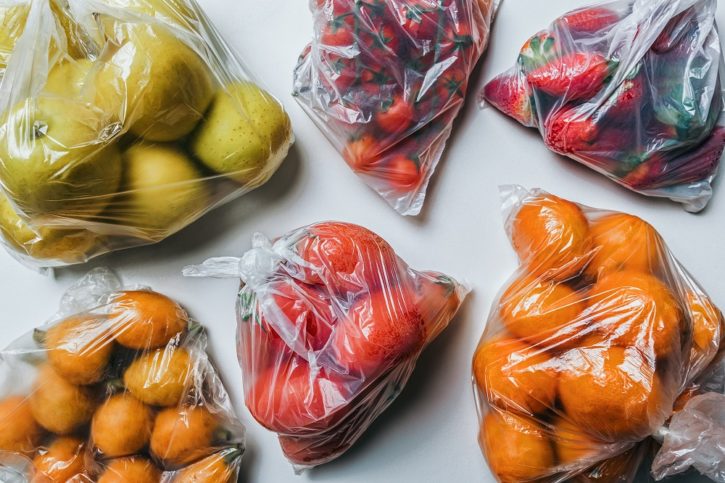 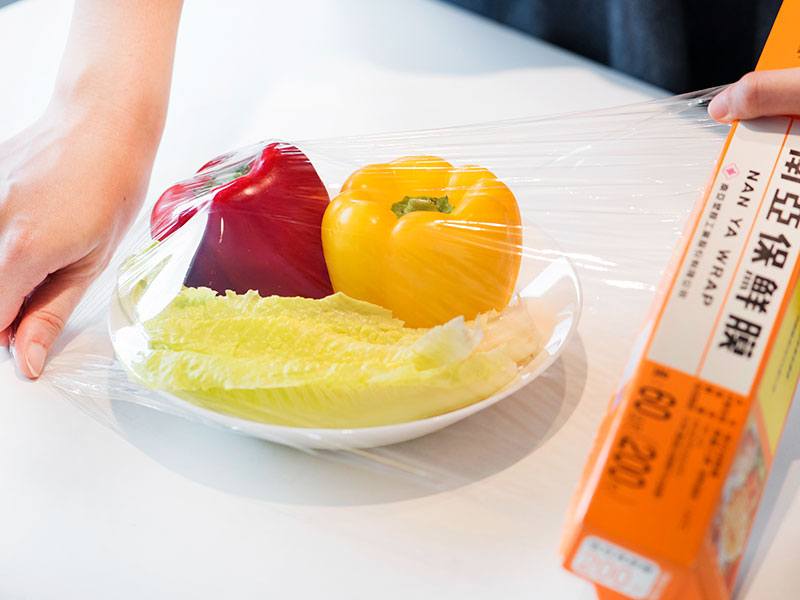 البلاستيك هو المصطلح الذي يستخدم عادة لوصف مجموعة واسعة من المواد الاصطناعية أو شبه الاصطناعية التي يتم استخدامها في مجموعة ضخمة ومتنامية من التطبيقات. في كل مكان تنظر ، سوف تجد البلاستيك.
 نحن نستخدم المنتجات البلاستيكية للمساعدة لجعل حياتنا أنظف وأسهل وأكثر أمانًا وأكثر متعة.
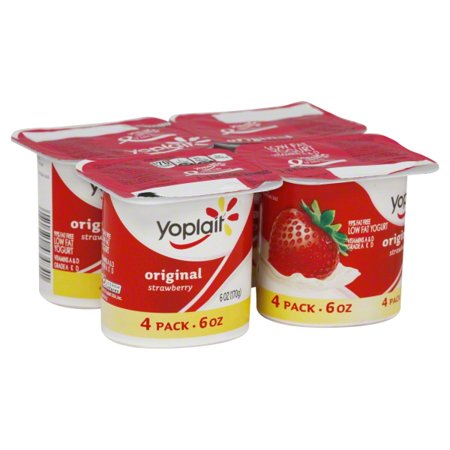 يدخل البلاستيك في صناعة الكثير من المواد التي نستخدمها بكثرة في حياتنا اليومية، مثل: الملابس، والألعاب، والسّيارات، والأجهزة الكهربائيّة مثل التّلفاز والحاسوب، كما أنّه يدخل في تركيب الأقراص المدمجة وغيرها من المواد.
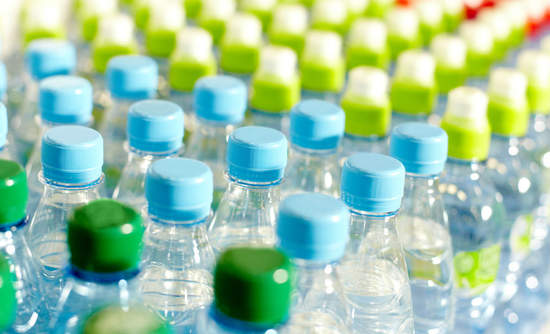 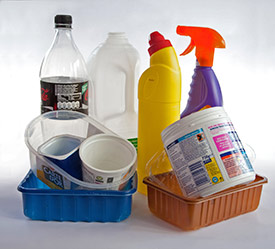 WHAT ARE PLASTICS?
البلاستيك عبارة عن مواد عضوية ، تمامًا مثل الخشب أو الورق أو الصوف. المواد الخام المستخدمة لإنتاج البلاستيك هي منتجات طبيعية مثل السليلوز والفحم والغاز الطبيعي والملح وبالطبع النفط الخام. 
  يتكوّن البلاستيك من وحدات كبيرة الحجم تسمّى البوليمرات (Polymers) والتي تتكوّن بدورها من وحدات أقصر تتكوّن من الكربون تُسمّى المونومرات (Monomers)، تترتّب المونومرات بطرق متعدّدة؛ ممّا يتيح المجال لتكوين أعداد لا حصر لها من البوليمرات المختلفة في التّركيب الكيميائي.
Plastics make it possible to balance today’s needs with environmental concerns
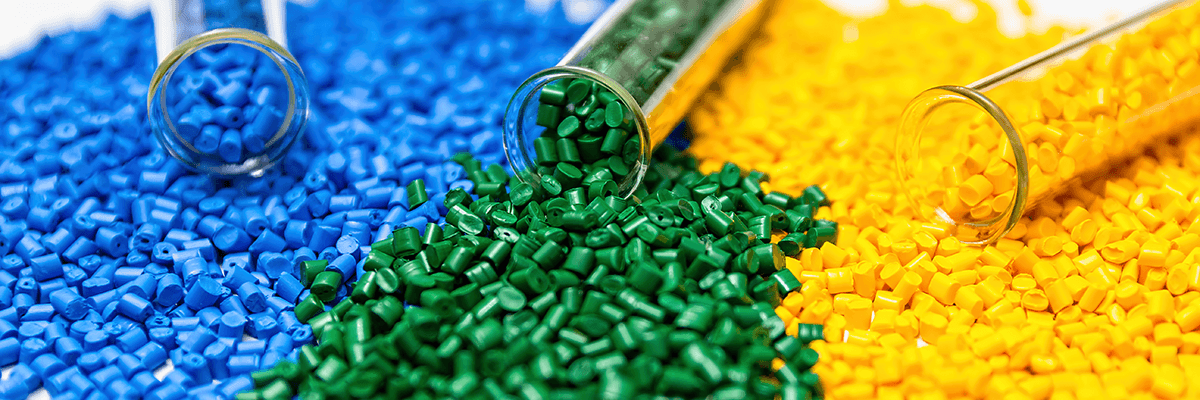 WHAT ARE PLASTICS?
   تعد المواد البلاستيكية شديدة التنوع وهي مثالية لمجموعة واسعة من التطبيقات الاستهلاكية والصناعية. الكثافة المنخفضة نسبياً لمعظم المواد البلاستيكية تمنح المنتجات البلاستيكية مزايا خفيفة الوزن. وعلى الرغم من أن معظمها يتمتع بخصائص عزل حراري وكهربائي ممتازة، إلا أنه يمكن تصنيع بعض المواد البلاستيكية لتوصيل الكهرباء عند الحاجة.
 إنها مقاومة للتآكل للعديد من المواد التي تهاجم المواد الأخرى، مما يجعلها متينة ومناسبة للاستخدام في البيئات القاسية. بعضها شفاف ، مما يجعل الأجهزة البصرية ممكنة. يمكن تشكيلها بسهولة في أشكال معقدة، مما يسمح بدمج المواد الأخرى في المنتجات البلاستيكية، مما يجعلها مثالية لمجموعة واسعة من الوظائف.
من حيث المبدأ ، يمكن تطوير اللدائن مع أي مجموعة من الخصائص تقريبًا لاستيعاب أي تطبيق تقريبًا. نتيجة لهذه الخصائص الجذابة ، يتم استخدام البلاستيك بشكل متزايد في العديد من التطبيقات.
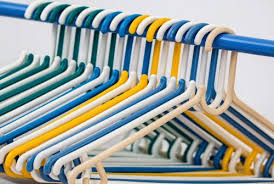 Disadvantages of Plastic
They are non renewable resources.
They are produce toxic fumes when burnt.
They are non biodegradable and take (500-1000 years) to degrade.
The poisonous gases produced by the decomposition plastic can causes cancer.
The recycling of plastic is not cost effective process and even more expensive compare to its manufacturing.
Plastic materials are mostly end up as harmful waste which pollute the environment and threatening our health.
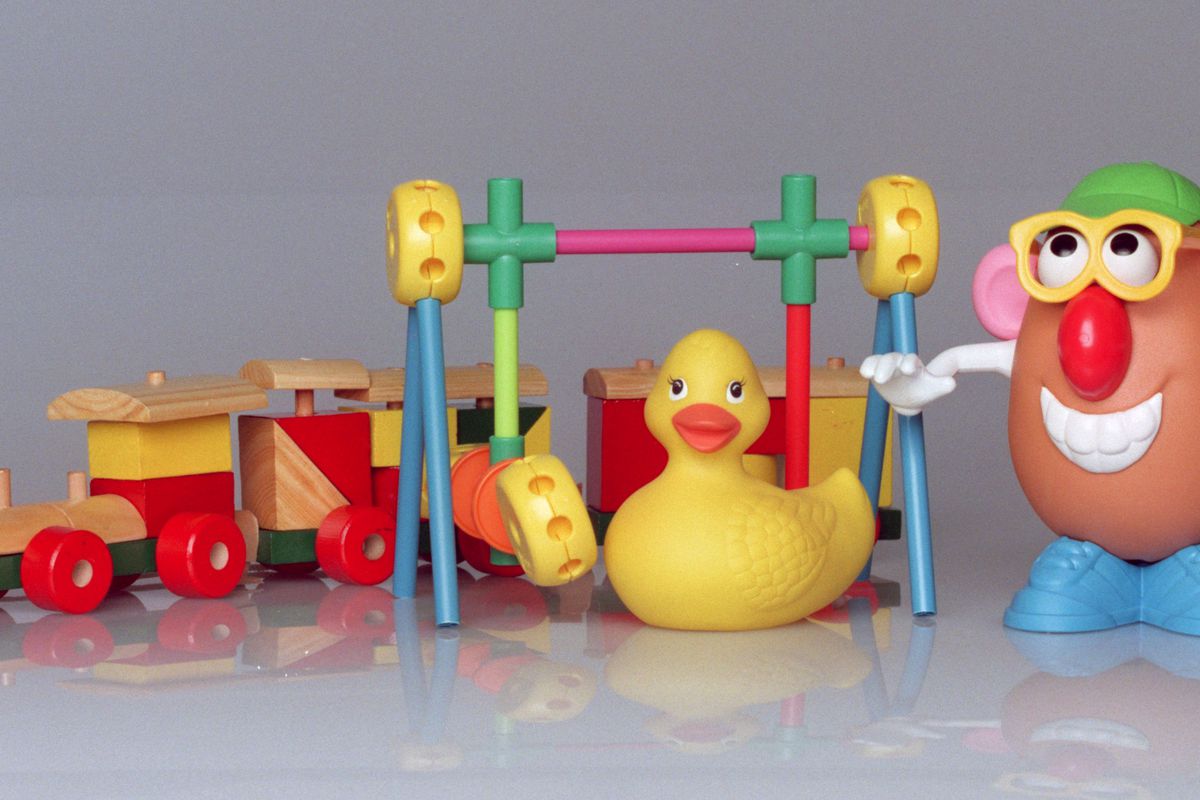 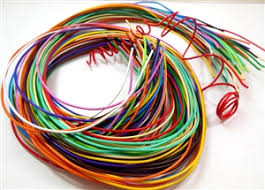 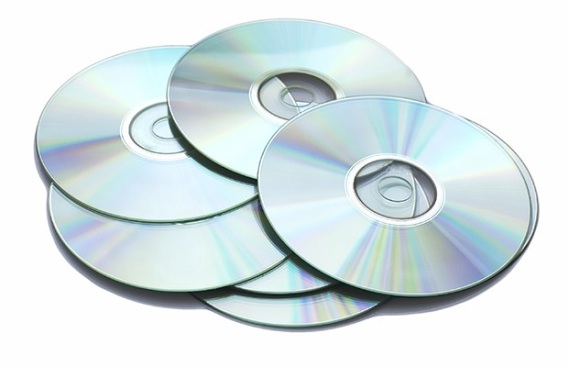 Advantages of Plastic over other traditional materials:
Light in weight, unbreakable, transported easily.
Resistant to corrosion, inorganic chemicals, water.
Low thermal conductivity (good insulators) .
Chemically inert.
Easily formed, available in various shapes and sizes.
They are cheap.
Recyclable.
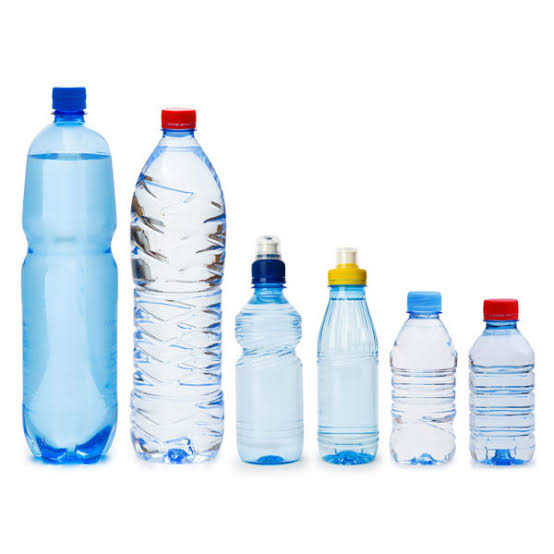 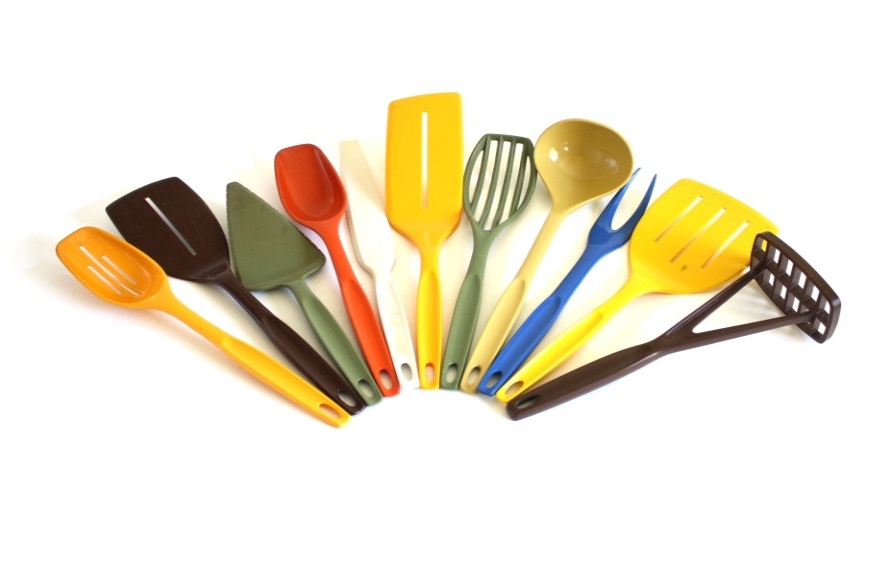 ونتيجة لهذه الخصائص الجذابة، يتم استخدام البلاستيك بشكل متزايد في التطبيقات التالية: البناء والإلكترونيات والتغليف وغيرها من الصناعات.
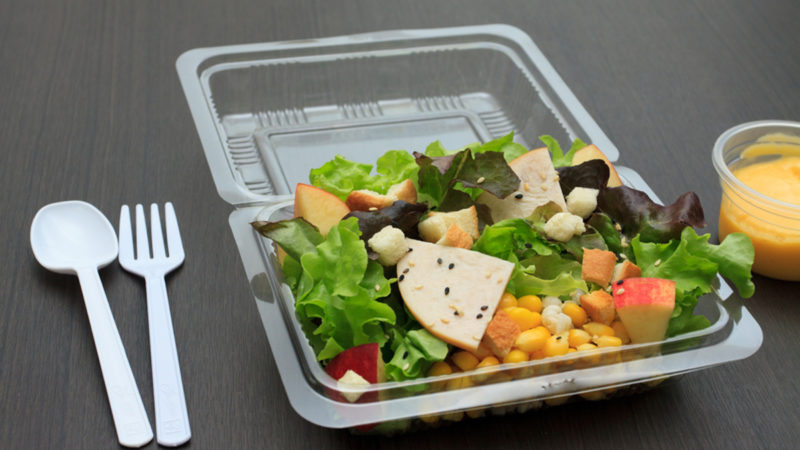 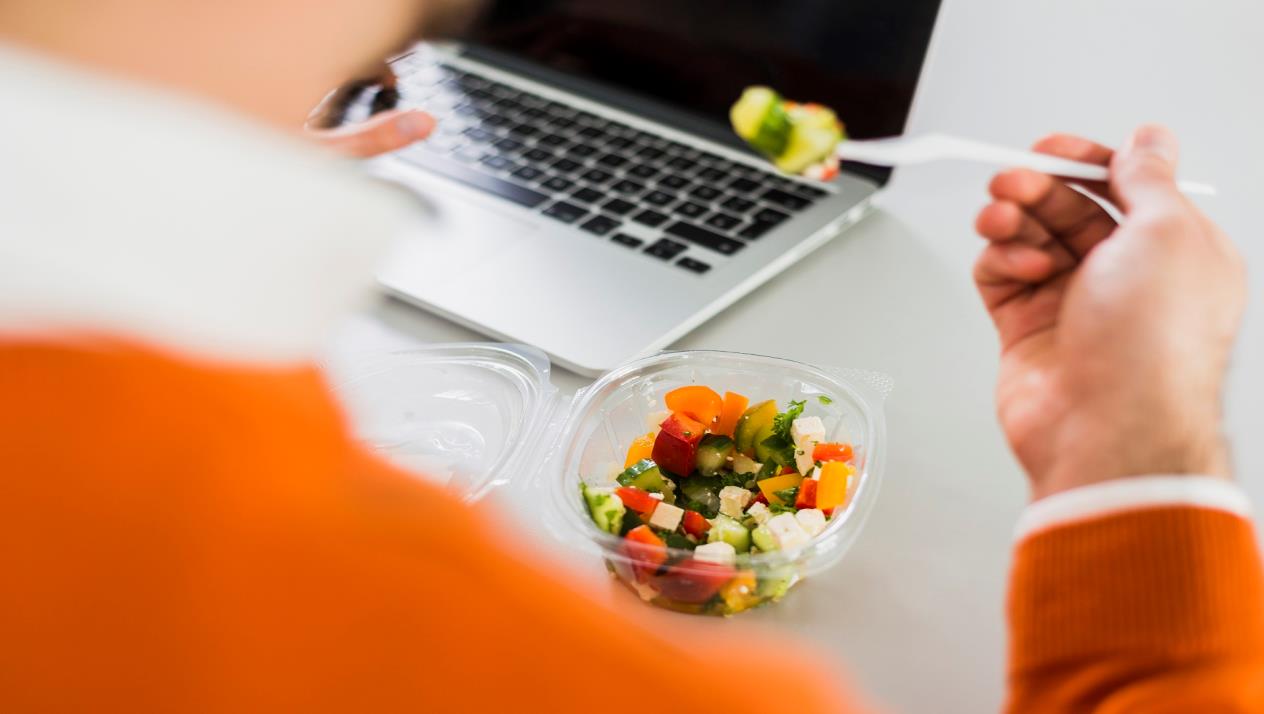 يعدّ البحث في العلاقة التفاعلية بين البلاستيك والغذاء، موضوعًا بالغ الأهمية والخطورة، وهذا يتطلب منا الانتباه والحذر. نجد المواد البلاستيكية تحيط بأطعمتنا، لذلك من الضرورة بمكان أن نفهم طبيعة هذه العلاقة وإطارها، بحيث نتمكن من وضع حدود فاصلة بين ما هو مسموح وما هو ممنوع.
فالمواد البلاستيكية تتميز بأنها زهيدة الثمن، خفيفة الوزن، وغير قابلة للانكسار، وسهلة التشكل إذا ما قورنت بالمواد الزجاجية أو المعدنية أو الخشبية.. ولعل أهم خاصية توفرها المواد البلاستيكية، هي قدرتها على الحفاظ على جودة المنتج الغذائي وحمايته من العوامل التي قد تتسبب في فساده وذهاب نكهته، فهي تصنع جدارًا يمنع حدوث أي تبادل غازي ما بين الوسط المحيط والمادة الغذائية.
  كذلك يمتاز البلاستيك عن غيره من المواد، في الصمود أمام العوامل الجوية المتغيرة، فهو لا يتآكل ولا يصدأ، فضلاً عن سهولة إنتاجه غير المعقدة، كما أنه غير مكلف في عمليات النقل والاستخدام.. لكن في مقابل هذه الميزات، لا بد من القلق بشأن المخاطر المحتملة من تلوث الأغذية لدى تغليفها وحفظها بالمواد البلاستيكية. لذا هل فكرت يومًا ما أثر ذلك على صحتك وعلى البيئة من حولك؟ هل فكرت من أي مادة أولية يصنع البلاستيك؟ وهل علمت يومًا أن هناك أنواعًا يجب عليك الحذر منها قبل استخدامها لأنها صنعت من أجل استخدام محدد؟
تختلف أنواع البلاستيك حسب المادة الأساسية الداخلة في تصنيعها والتي تعرف بالمونومر (أي جزيء صغير يرتبط بجزيئات أخرى لتكوين مركب أكبر يسمى البوليمر)، ولذلك تختلف تطبيقات هذه المواد حسب مواصفات المنتج النهائي. يعد البولي أوليفين والبولي ستايرين والبوليستر من أهم المواد البلاستيكية التي تصنع منها مواد تغليف المواد الغذائية.
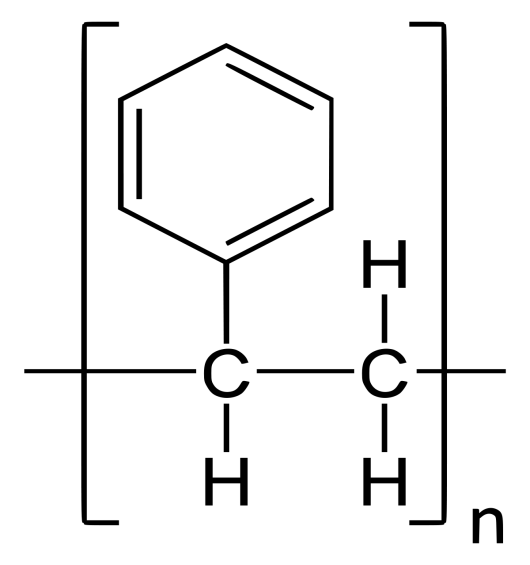 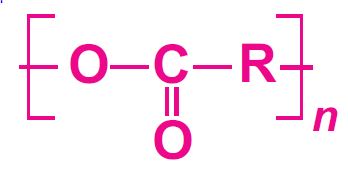 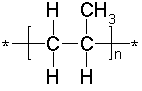 polyolefin
polystyrene
Polyesters
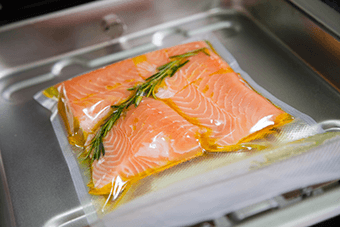 Polyolefin
  البولي أوليفين خاملة كيميائيًا ومقاومة للرطوبة بشكل جيد، لذلك يتم استخدامها لتخزين الطعام بشكل فردي أو في طبقات مركبة.
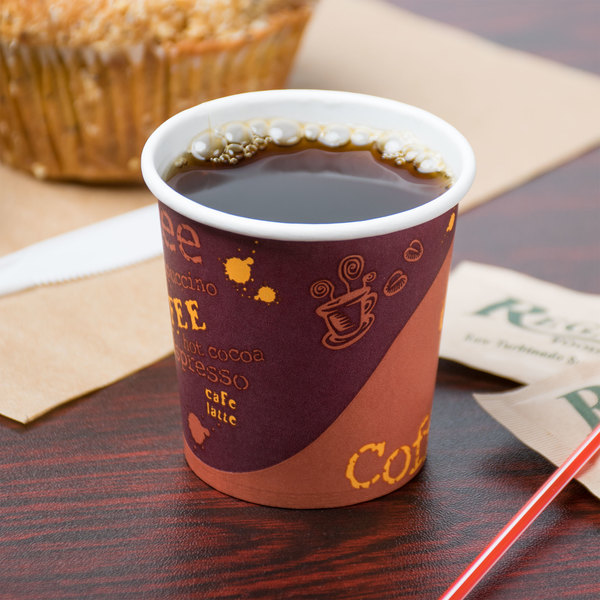 Polystyrene 
 البولي ستايرين وهي شفافة ولها عزل كهربائي، لذلك تستخدم في تحضير الأطباق، والصحون البيضاء، والملاعق، وفناجين الشاي، والقهوة.
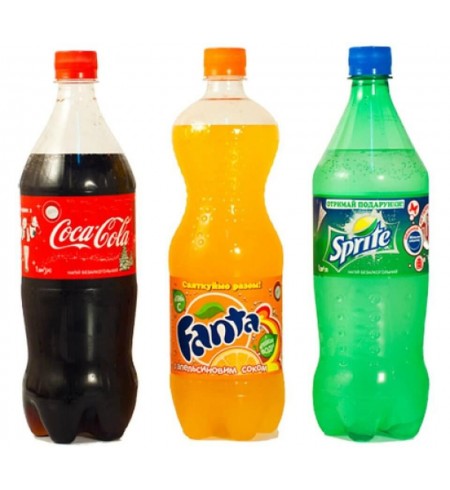 Polyesters  
  البوليستر: وتتميز بثباتها الحراري، وخواصها الميكانيكية والبصرية الجيدة مثل الشفافية، ولذلك تستخدم في تصنيع عبوات المياه المعبأة والمشروبات الغازية.
المواد البلاستيكية المهاجرة التي تُلوث الغذاء:   
   تم اكتشاف تلوث الأغذية بالبلاستيك منذ عام 1970، وأول ما تم اكتشافه هو كلوريد البولي فينيل (PVC)، وهو مصنف على أنه مادة مسرطنة.
Migration: ويقصد بها عملية النقل المجهري للمكونات الداخلية المختلفة لمواد التعبئة والتغليف البلاستيكية إلى المواد الغذائية
آلية الهجرة البلاستيكية:    
  أما عن آلية هجرة مكونات المادة البلاستيكية إلى الغذاء والعوامل المؤثرة عليها، فإنها تمر بثلاث مراحل:
Food
contamination
The most important
          migratory materials:
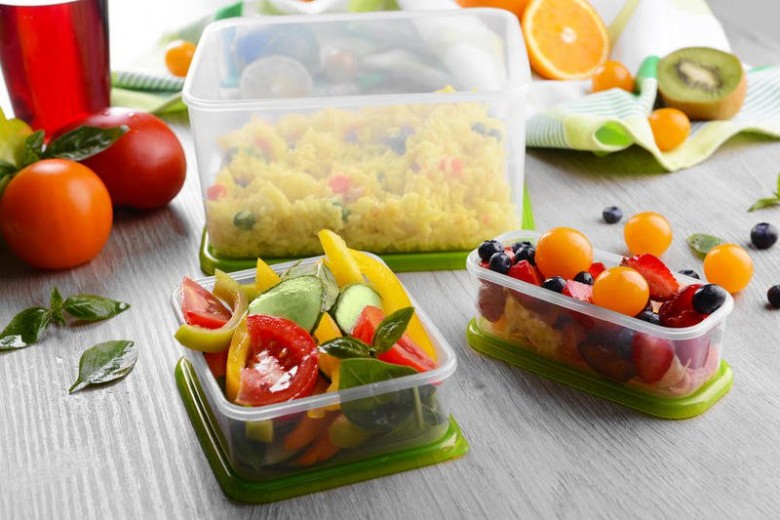 First: Plasticizers
الملدنات: هي إضافات للمواد البلاستيكية لتسهيل عملية التشكيل حيث تستخدم للأكياس والحاويات وتتميز بارتفاع سميتها.

Second: Thermal Stabilizers
المثبتات الحرارية: يتم استخدامها على نطاق واسع لجعل البلاستيك مستقرًا كيميائيًا عند درجات حرارة عالية نسبيًا. الخطر: هو أنها تحتوي على بقايا أكسيد الإيثيلين شديد السمية الذي يصنع منه الإيبوكسي.
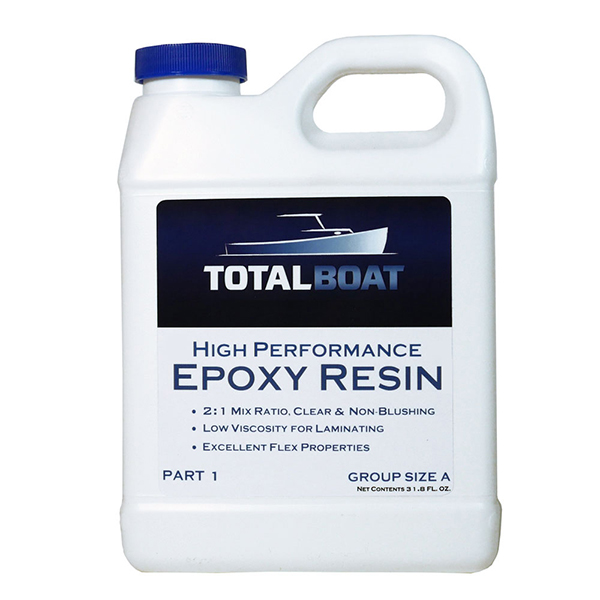 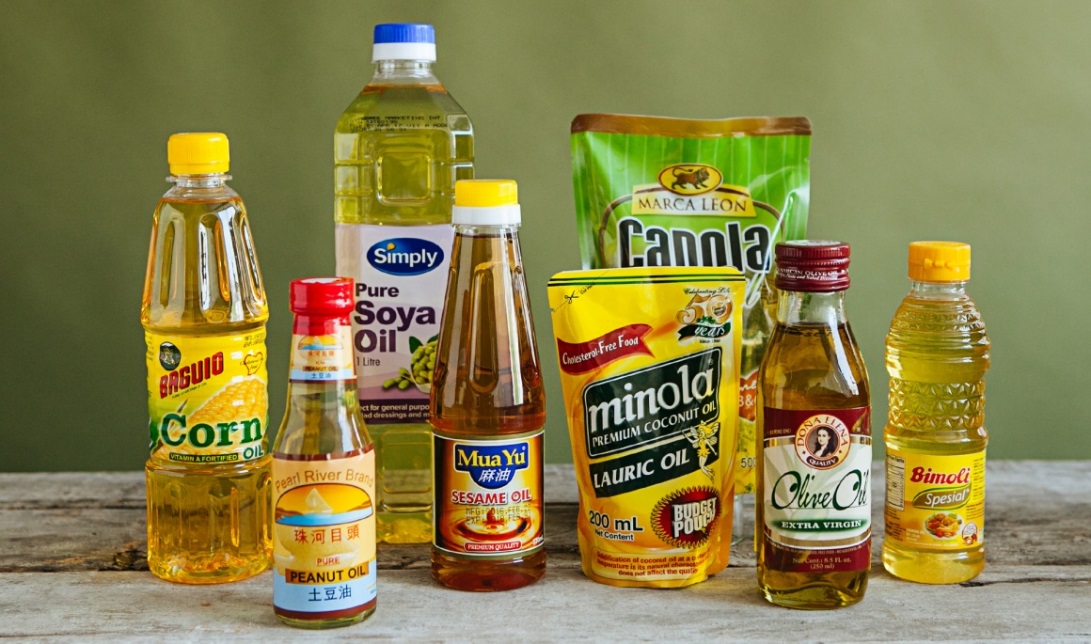 The most important
          migratory materials:
Third: Styrene
الستايرين: مادة بلاستيكية قابلة للذوبان بشكل جيد في بعض الوسائط الغذائية مثل الزيوت والقهوة. وهناك احتمالية كبيرة لهجرة مكوناته إلى الغذاء، حيث يستقر في الأنسجة الدهنية في جسم الإنسان مثل الدماغ والحبل الشوكي.


Fourth: Vinyl chloride
كلوريد الفينيل: شديد السمية، لذا من الضروري ضبط كمياته في المواد البلاستيكية المستخدمة في تغليف المواد الغذائية.
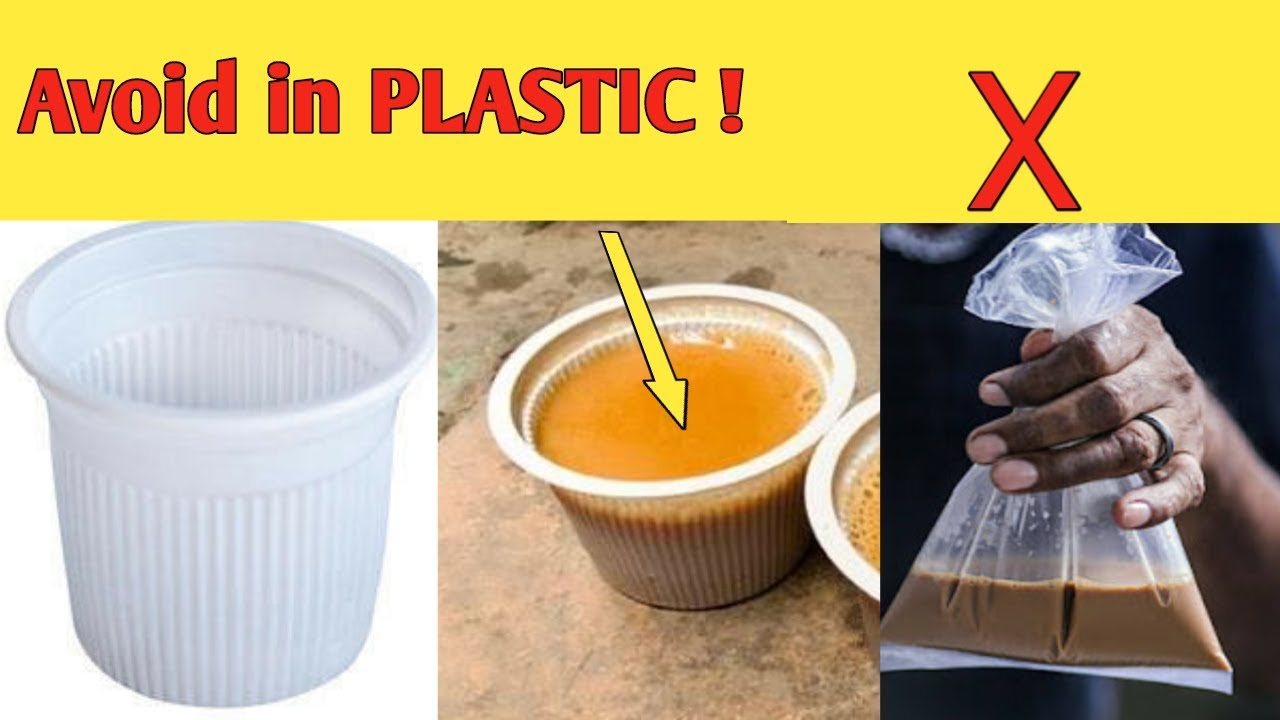 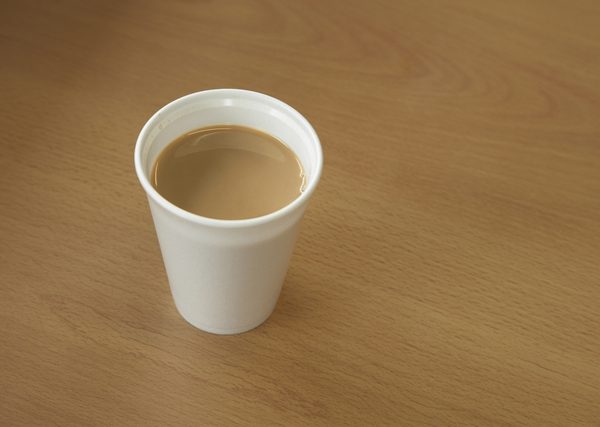 The most important  migratory materials:
Fifth : Epoxy resin
راتنجات الايبوكسي: تستخدم في الطلاء الداخلي للمعلبات الغذائية ولكن يجب مراقبة هجرتها لأنها عوامل قلوية قد تسبب التسمم السيتوبلازمي في الخلايا الحية.
Sixth: Caprolactam
الكابرولاكتام: تشير الدراسات إلى أنها يمكن أن تهاجر إلى الماء المغلي، وهو ليس سامًا في حد ذاته، ولكنه قد يجعل الطعام مرًا وغير مستساغًا.
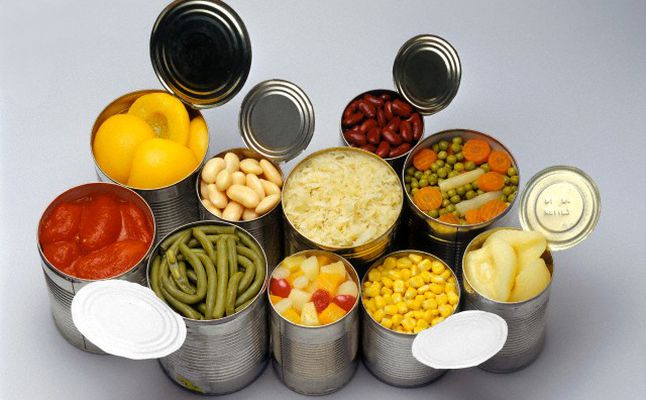 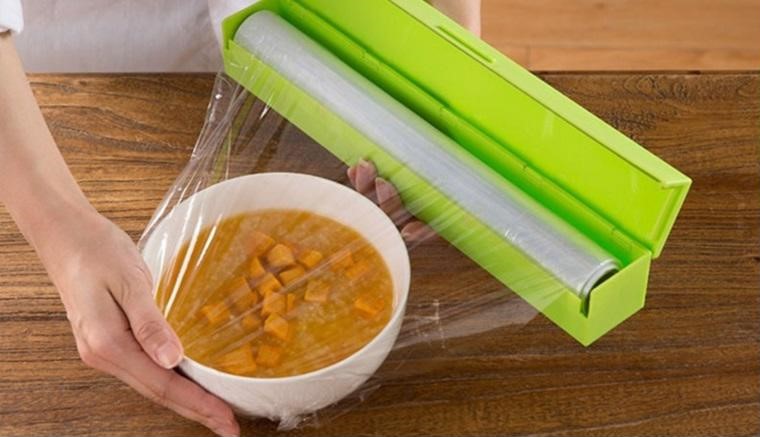 كيفية تجنب التسمم الغذائي؟؟
قد تساهم بعض العوامل البيئية في زيادة معدل الهجرة، مثل درجة الحرارة. يقوم الكثير من الأشخاص عند إحضار الأطعمة الساخنة من المطاعم والمخابز، بوضع هذه الأطعمة في عبوات بلاستيكية سواء كانت كيسًا أو طبقًا أو غير ذلك، مما يزيد من معدل هجرة المكونات البلاستيكية إلى الطعام.
 لذا فمن الخطأ وضع الخبز الساخن في كيس بلاستيكي أو وضع الطعام الساخن في طبق بوليسترين أبيض. يجب عليك وضع الخبز في كيس ورقي أو الانتظار حتى يبرد. يجب وضع الأطعمة الساخنة في عبوات زجاجية أو معدنية.
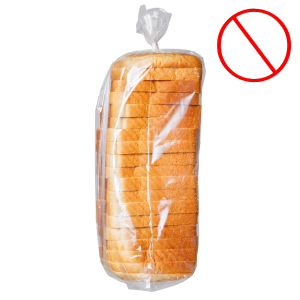 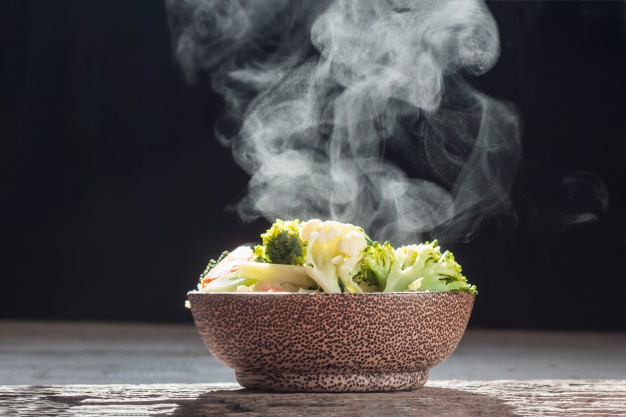 كيف أعرف أنواع البلاستيك و رموزه من العبوات البلاستيكية ؟
عند شرائك أحد الزجاجات البلاستيكيه أقلبها رأسا على عقب وستجد أسهم تمثل شكل ” مثلث ” ، و هذا دلالة على أنه يتم إعادة تدويره و بداخل هذا المثلث ” رقم “، هذا الرقم يدل على نوع الماده المستخدمة في صنع هذه العبوة البلاستيكية. 
ومعـرفة أنواع المواد ليس مهم فقط لمعرفة كيف يعاد تدويرها بل لتعرف إن كان يمكنك إعاده استخدامها أم لا تلك الأرقام تسمى بالكود التعريفي أوPlastic Identification Number (PIN)   وهي عبارة عن أرقام من 1 إلى 7 داخل مثلث التدوير وتمثل الأنواع المختلفة للبلاستيك :
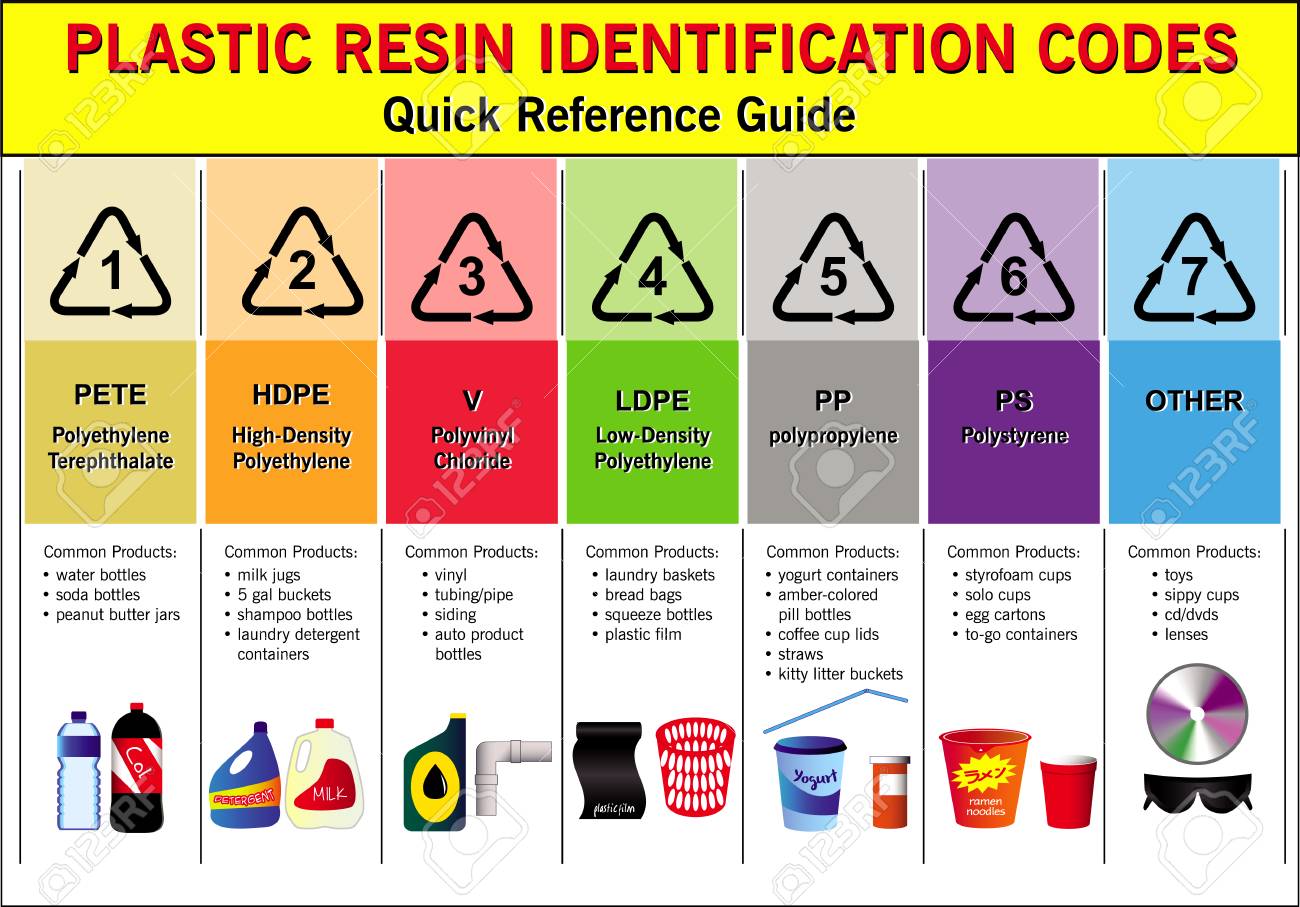 Code Number (1) :Polyethylene tere phthalate (PETE)
  يتم إنتاج البولي إيثيلين تيريفثاليت أكثر من أي نوع آخر من البلاستيك في جميع أنحاء العالم. إنه شفاف و صلب ويشار إليه باسم البوليستر عند استخدامه في النسيج.  يستخدم في تصنيع زجاجات المياه و المشروبات الغازية و زجاجات العصائر . هذه العبوات تقوم بإمتصاص جزء من المواد المعبأة بها ، و قابلة لنمو البكتيريا فيها؛ لذا فيجب استخدامها ” لمرة واحدة فقط “ و بعدها نقوم بالتخلص منها و لا يُعاد تعبئتها أبدا .
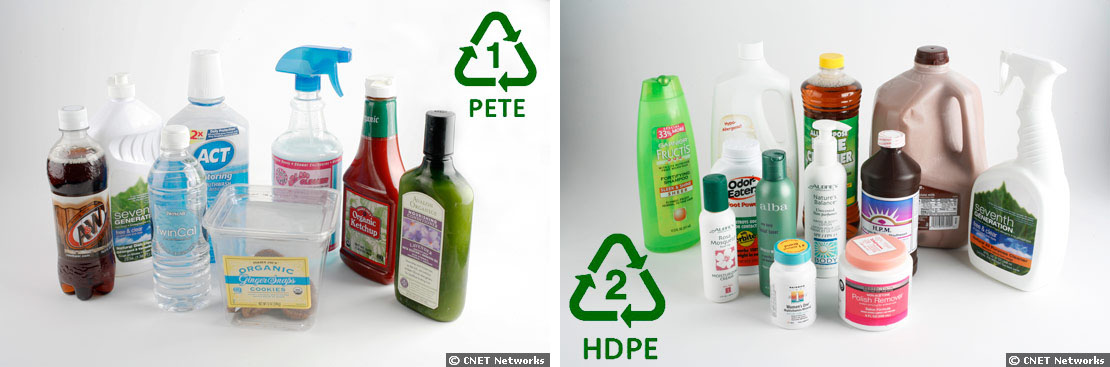 Code Number (2) :High density polyethylene (HDPE)
هناك عدة أنواع من البولي إثيلين ، وأكثرها شيوعًا البولي إثيلين منخفض الكثافة والبولي إثيلين عالي الكثافة(HDPE) ، بخصائص مختلفة.
Code Number (2) :High density polyethylene (HDPE)
البولي اثيلين منخفض الكثافة هو نوع من البلاستيك الشفاف والمرن الذي يستخدم على نطاق واسع في التعبئة والتغليف والأكياس البلاستيكية في محلات البقالة. لديها مرونة عالية ولكن قوة الشد منخفضة. 
البولي اثيلين عالي الكثافة هو نوع من البلاستيك الصلب يستخدم لتعبئة بلاستيكية أكثرإحكاما مثل منظفات الغسيل وكذلك تطبيقات البناء أو علب القمامة. إنه يظهر مقاومة للتآكل عند تعرضه لمجموعة متنوعة من المواد.
ايضاً يستخدم في صناعة زجاجات اللبن و زجاجات الصابون السائل و الشامبوهات. تلك الزجاجات وجد أنها لا تنقل أي مواد كيميائية إلى المواد الغذائية المعبأة بها في درجة الحرارة العادية.
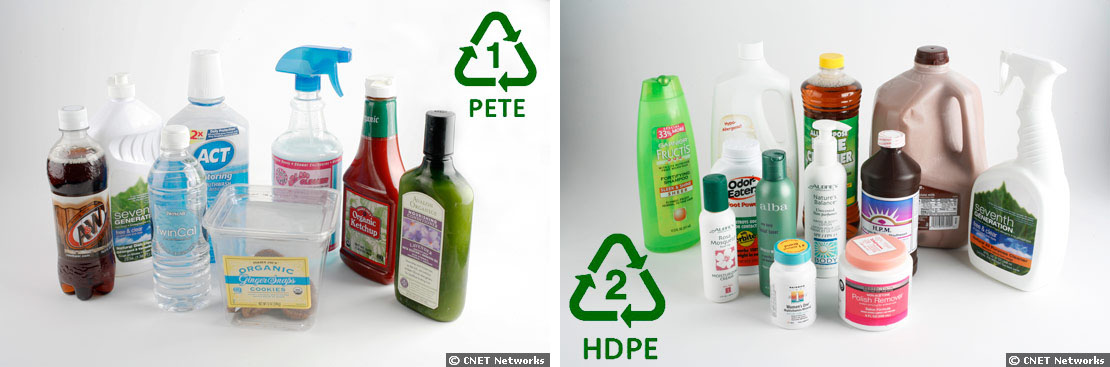 Code Number (3)
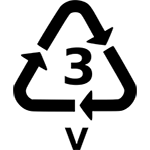 Polyvinyl chloride (PVC)
بولي فينيل كلوريدPVC) ): إن PVC  عبارة عن بلاستيك شفاف ومقاوم للصدمات ومقاوم للتآكل يستخدم في معظم التطبيقات التجارية والصناعية مثل السباكة وعزل الأسلاك الكهربائية وكذلك تستخدم في صناعة زجاجات الزيت، كما تدخل في صناعة المواسير البلاستيكية.  
وجودها في درجة حرارة عالية يؤدي لخروج مادة كيماوية مسرطنة.
   من الصعب إعادة التدوير ويتم إعادة تدوير أقل من 1 ٪ من المواد المصنوعة من هذا النوع من البلاستيك.
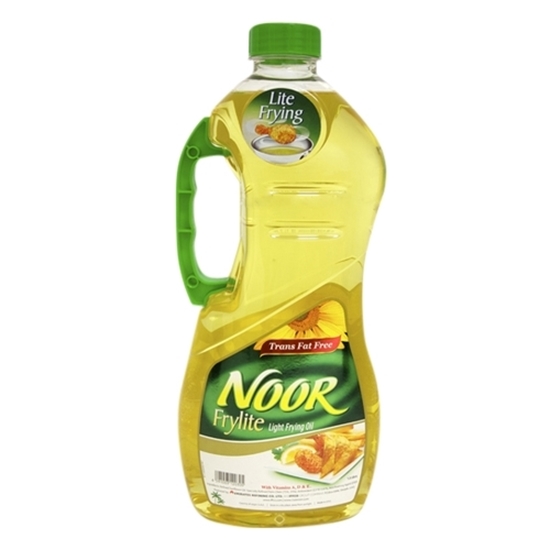 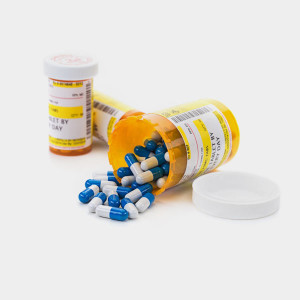 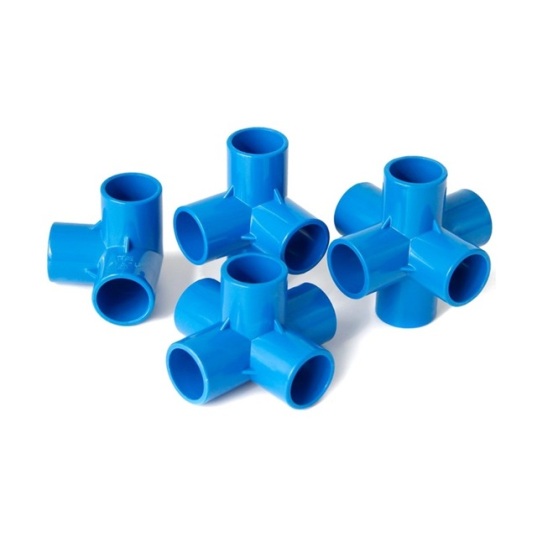 Code Number (4)
Low-density polyethylene (LDPE)
بولي إيثيلين منخفض الكثافة: تستخدم في صناعة الأكياس البلاستيكية والأكياس البلاستيكية المطاطة التي نغلف بها المخبوزات. هي آمنة ولا تسبب انتقال مواد كيماوية للأطعمة في درجة الحرارة العادية.
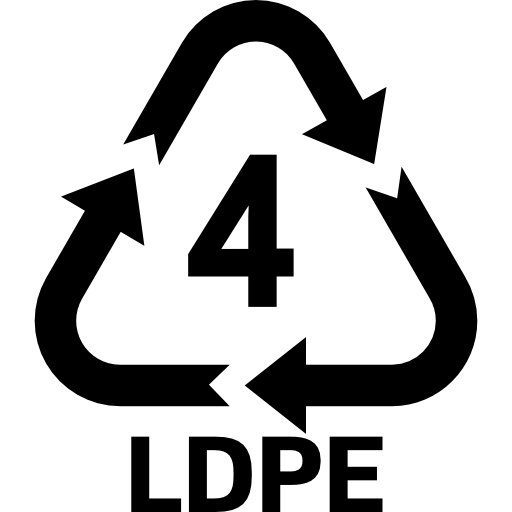 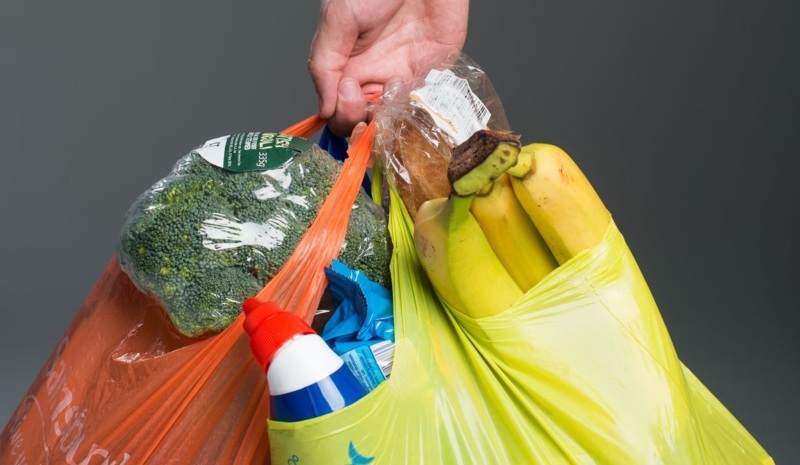 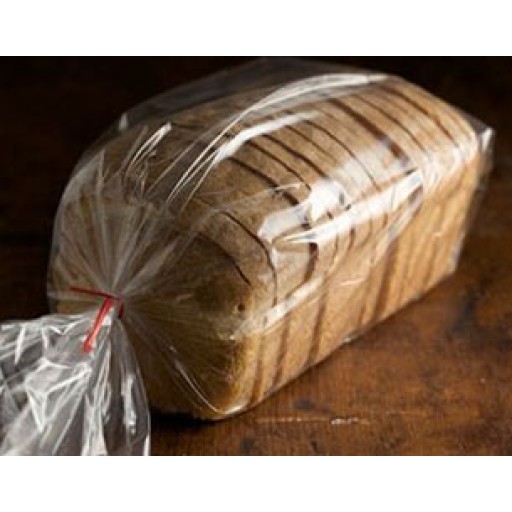 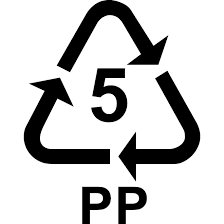 Code Number (5)
Polypropylene (PP)
مادة البولي بروبيلين عبارة عن بلاستيك متين يمكنه تحمل العديد من درجات الحرارة والمواد، ولا يتفاعل جيدًا مع السوائل. 
  يتم استخدامه في مجموعة متنوعة من التطبيقات، بما في ذلك تغليف المنتجات الاستهلاكية وأغطية زجاجات المشروبات والحاويات التي يمكن التخلص منها. 
  أيضاً يستخدم في صناعة أكواب الزبادي هي آمنة ولا تسبب انتقال مواد كيماوية للأطعمة (في درجة الحرارة العادية).
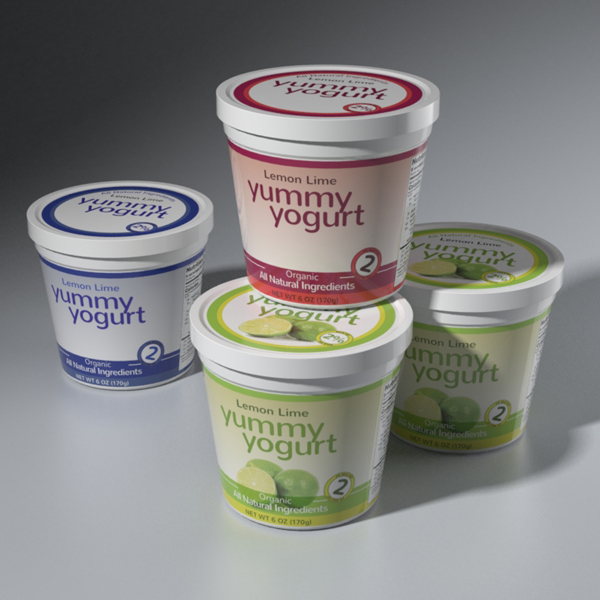 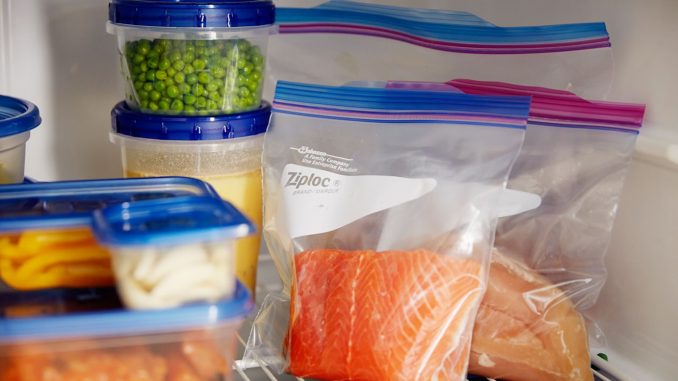 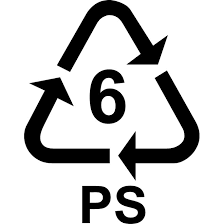 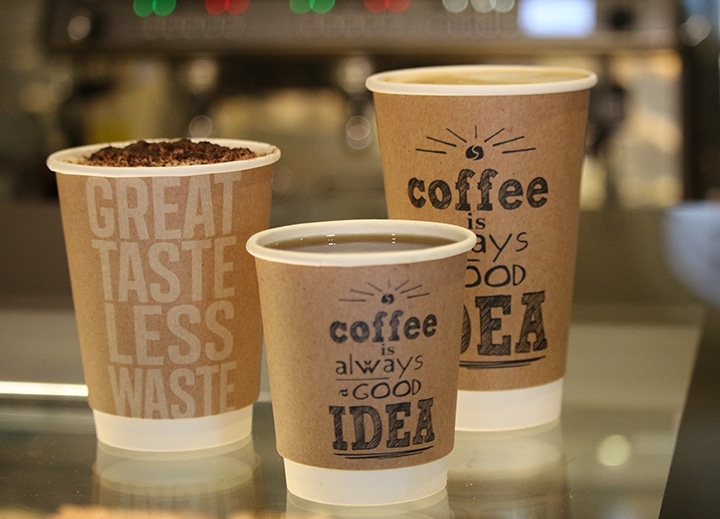 Code number (6) polystyrene 
بولي ستيرين(PS) : يدخل في صناعة الأكواب البلاستيكية و الفوم التي تستخدم لشرب القهوة و خلافه. هي مادة محتمل أن تنقل مواد مسرطنة من البلاستيك للأطعمة و المشروبات.
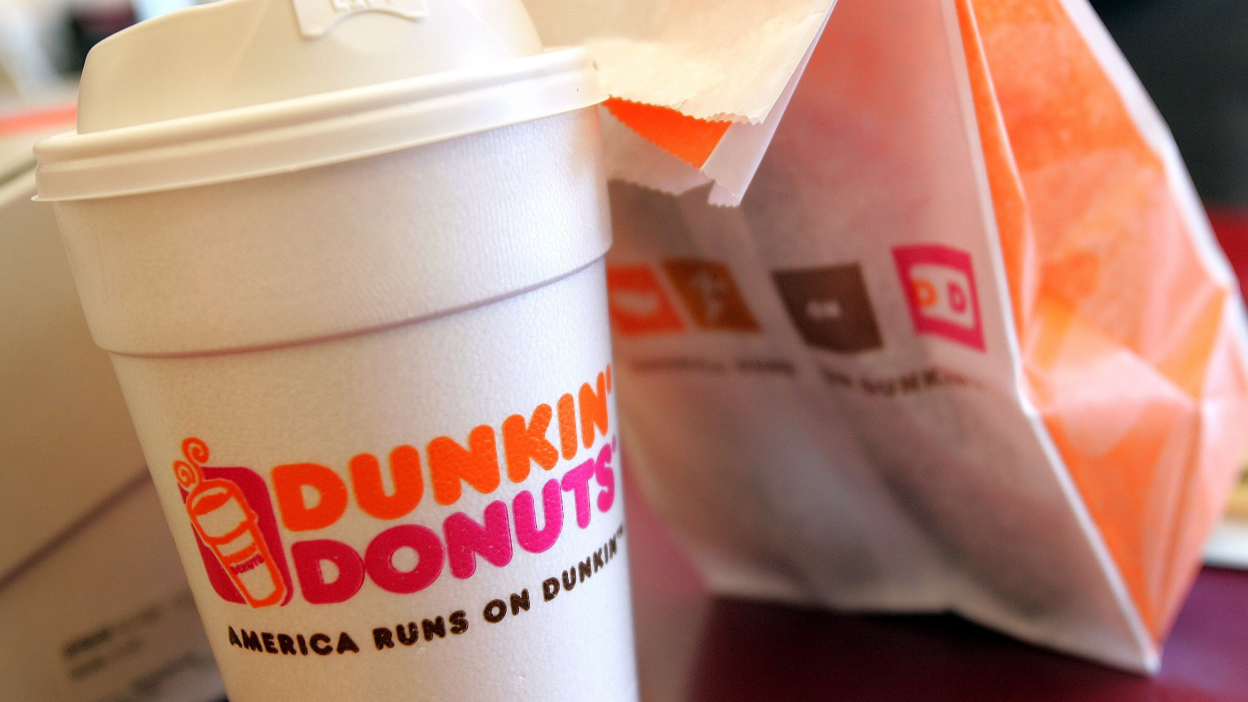 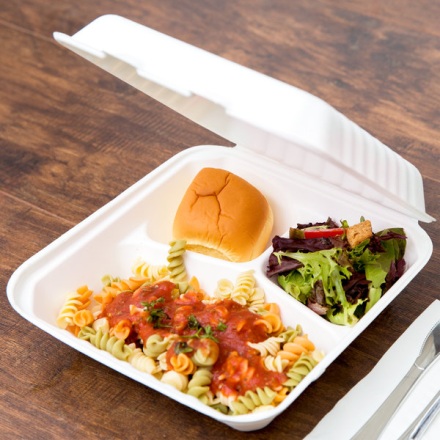 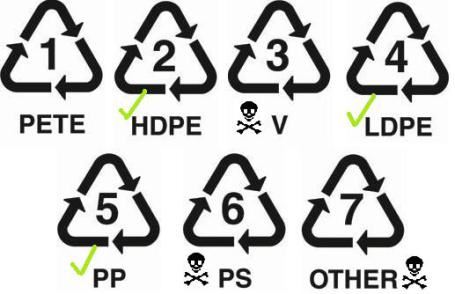 Code number (7) Polycarbonate  PC
وهو من أخطر انواع البلاستيك؛ لأنه يرمز لعدة مواد منها “بولي كاربونات” التي تحتوي على  مواد سامة التي تؤدى إلى خلل بعض الهرمونات في الجسـم و تسبب العديد من الامراض لدى الأشخاص البالغين وحتى الأطفال. 
خاصة أنه كان يُصنع منه بعض ألعاب و أدوات الأطفال، و أيضا العديد من المنتجات كالنظارات و حافظات الهواتف.
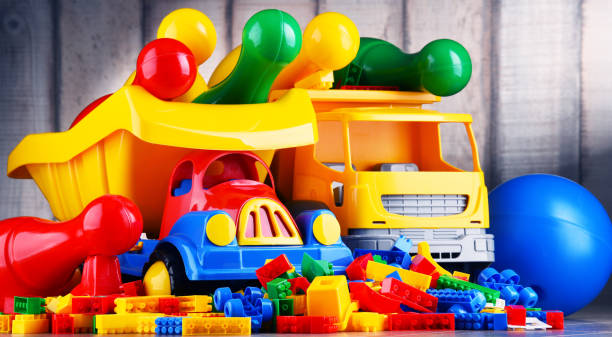 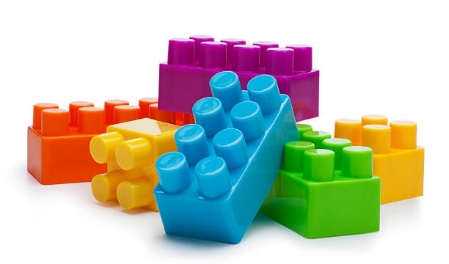 أنواع البلاستيك الآمنة:
بعد أن أوضحنا أنواع البلاستيك و رموزه تأكد من استخدامك أحد أنواع البلاستيك الآمنة وهي يجب أن تكون واحدة من: 
النوع رقم 2  البولي إيثيلين عالي الكثافة HDPE 
النوع رقم 4  البولي إيثيلين منخفض الكثافة LDPE
النوع رقم 5 البولي بروبيلين PP 
أيضا يجب تجنب استخدام بعض أنواع البلاستيك مثل الأنواع:
النوع رقم 3 الـ”بولي فينيل كلورايد PVC
 النوع رقم 6 الـ”بولي ستيرين PS
النوع رقم 7 بولي كاربونات PC
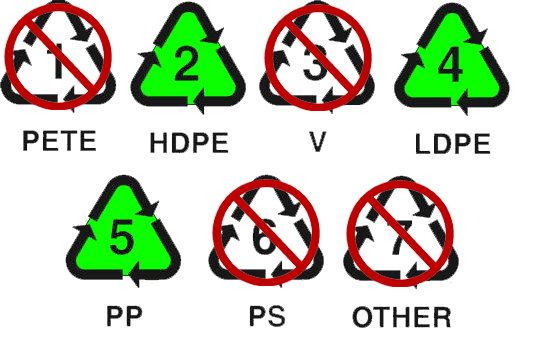 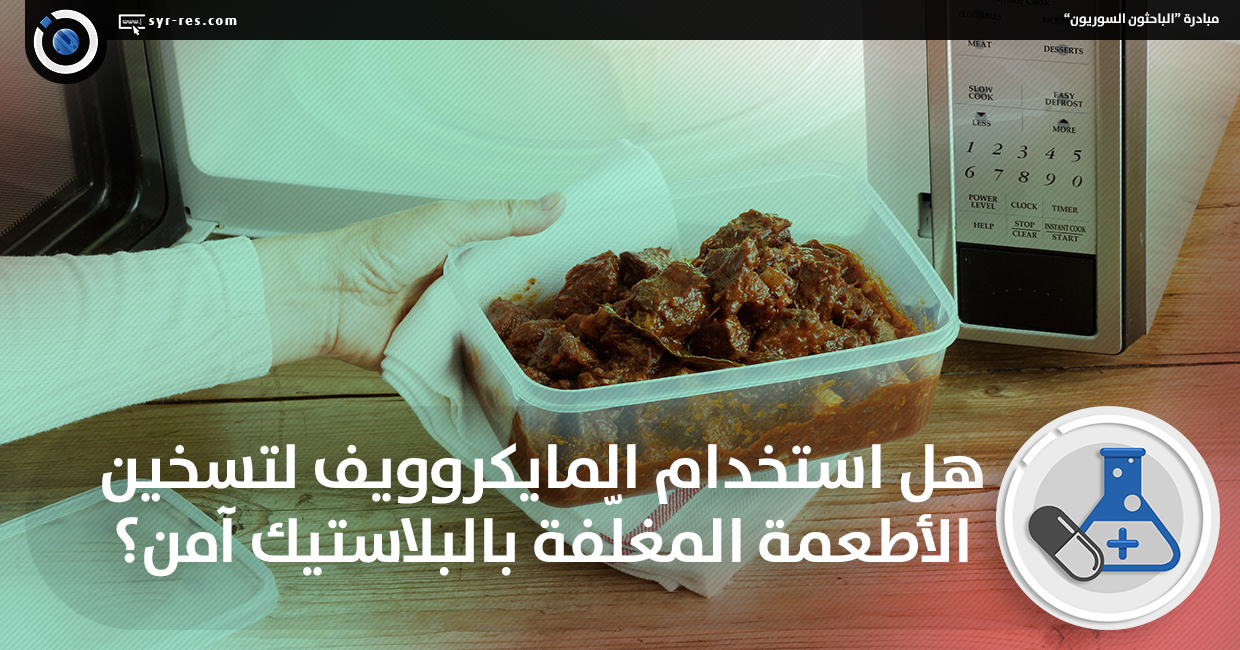 صحيح أن هناك أواني بلاستيكية مكتوباً عليها أنها صالحة للتسخين داخل الميكروويف، إلا أن خطورة الأمر تجعلك تتوخى الحذر وتبتعد تماماً عن تسخين أى أدوات مصنوعة من البلاستيك، خاصة أن منظمة الصحة العالمية كشفت عن أنه من تسخين البلاستيك ينتج عنه تحولات كيميائية تعد من أقوى المسببات للسرطان.
عندما يتم تغليف الطعام بالبلاستيك أو وضعهُ في وعاء من البلاستيك وطبخه أو تسخينه بالمايكروويف، فالمواد المستخدمة في تصنيع البلاستيك (اللدائن) قد تتسرب إلى الطعام وبشكل خاص، تسبب الأطعمة الدهنية مثل اللحوم والأجبان تسرب مادة كيميائية تسمى(Diethylhexyl adipate) من البلاستيك.
أن إدارة الغذاء والدواء الأمريكية الـFDA وضعت قوانين تنظم استخدام الأوعية البلاستيكية والمواد التي تتلامس مع الغذاء، آخذةً بعين الاعتبار امكانية انتقال هذه اللدائن إلى الغذاء. كما تطلب الـFDA  من المصنعين اختبار هذه الأوعية وأن تكون الاختبارات مطابقة لمعايير ومواصفات الـFDA، ومن ثم تراجع الـFDA بيانات الاختبار قبل الموافقة على هذه الأوعية.
تقيس بعض هذه الاختبارات هجرة المواد الكيميائية من الأوعية والأغلفة في درجات الحرارة التي يمكن أن تتعرض لها أثناء الاستخدام العادي. ولكي يوافق على استخدامها في المايكروويف، تقدر الوكالة نسبة المساحة السطحية للبلاستيك إلى الغذاء، وكم من الممكن للوعاء أن يبقى في المايكروويف، وكم مرة من المحتمل أن يأكل شخص ما من الوعاء البلاستيكي، وإلى أي درجة من الحرارة من المتوقع أن يتعرض إليها الغذاء أثناء التسخين بالمايكروويف.
ثم يقيس العلماء المواد الكيميائية التي تتسرب من البلاستيك واختلاف الكمية المتسربة مع اختلاف نوع الغذاء. يجب أن تكون الكمية المتسربة أقل بـ 100إلى 1000 مرة من الكمية التي أثبتت الدراسات انها تؤذي حيوانات التجربة إذا تعرضت لها بشكل يومي على طول حياتها. وتقدر الكميات على أساس كيلوغرام من وزن الجسم kg/bw. وفقط الأوعية التي تجتاز هذا الاختبار تستطيع ان تظهر رمز أوأيقونة: 
 "آمن للاستخدام في الميكروويف microwave safe" أو أن تكتب هذه العبارة بدلاً عن الأيقونة.
لكن ماذا لو كانت العبوات البلاستيكية لا تحتوي على هذه الأيقونة؟

   فقط العبوات التي تحتوي على هذه الأيقونة أجتازت الاختبار ووافقت الـFDA على أنها آمنة لهذا الاستخدام، والتي لا تحتوي على تلك الأيقونة لا تكون بالضرورة غير آمنة للاستخدام في المايكروويف، ولكن ببساطة لم تحدد الـ FDA  أنها آمنة أم لا.
ما هي الاوانى التي تستخدم في الميكروويف؟
أنواع الأطباق التي تدخل الميكرويف:
الزجاج المقاوم للحرارة هو من أفضل الأواني التي يمكنك استعمالها في الميكرويف.
الأطباق البلاستكية المكتوب عليها Microwave safe ﻿.
السيراميك﻿ والبيركس المدون عليها .Microwave safe
أي طبق اخر مدون عليه Microwave safe كأكياس الفشار مثلاً.
الخلاصــة :
تعد المواد البلاستيكية شديدة التنوع وهي مثالية لمجموعة واسعة من التطبيقات الاستهلاكية مثل التعبئة والتغليف.
أهم خاصية توفرها المواد البلاستيكية، هي قدرتها على الحفاظ على جودة المنتج الغذائي وحمايته من العوامل التي قد تتسبب في فساده وذهاب نكهته.
 تجنب عملية التسمم الغذائي الناتجة عن وضع الأطعمة الساخنة في عبوات بلاستيكية مما يزيد من معدل هجرة المكونات البلاستيكية إلى الطعام.
العبوات البلاستيكية التي تحتوي على الأيقونة Microwave safe   وافقت الـFDA  على أنها آمنة للااستخدام  في المايكروويف.
يمكن تطوير اللدائن مع أي مجموعة من الخصائص تقريبًا لاستيعاب أي تطبيق تقريبًا.
References:
https://www.dailymedicalinfo.com.
 Fares bin Dabbas al-Swailem, "Plastic and food“, King Abdulaziz City for Science and Technology, 2009.
https://www.sehatok.com.
https://www.chemicalsafetyfacts.org.
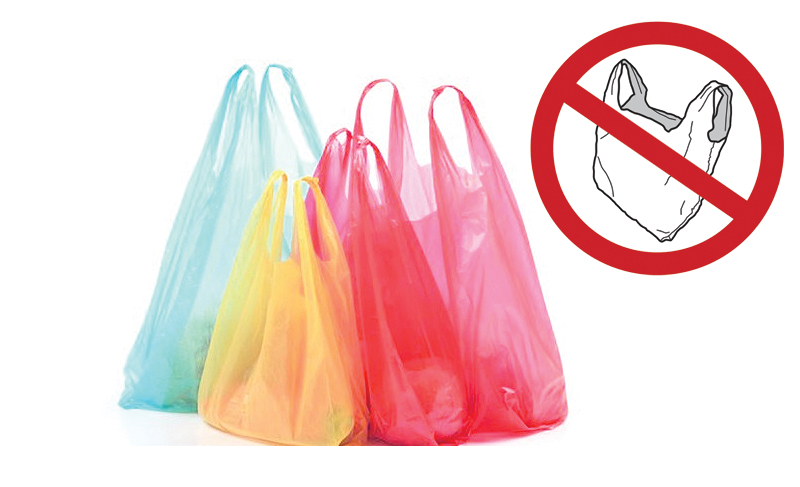 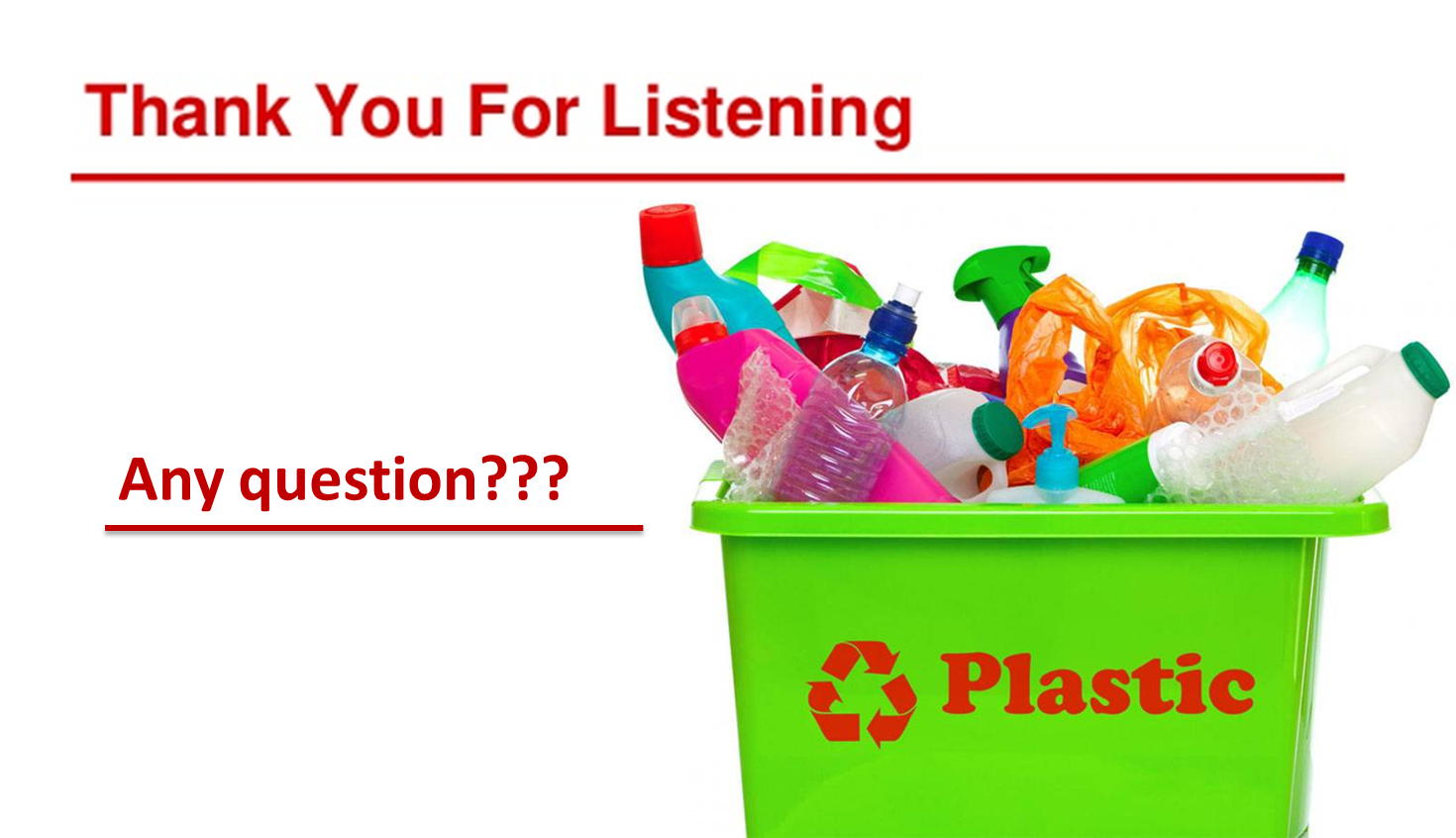